TIẾNG VIỆT 1
Tập 1
Tuần 11
Tập viết sau bài 52, 53
Khởi động
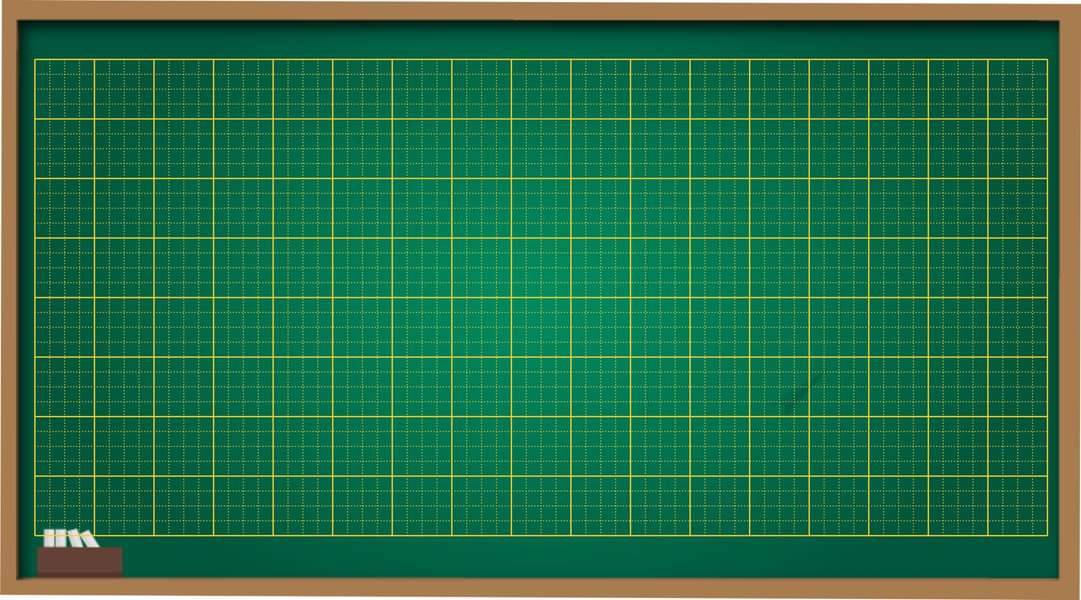 Thứ     ngày     tháng     năm 2021
Tập viết
Tiết 21: um, up, uôm, chum, búp bê, buồm
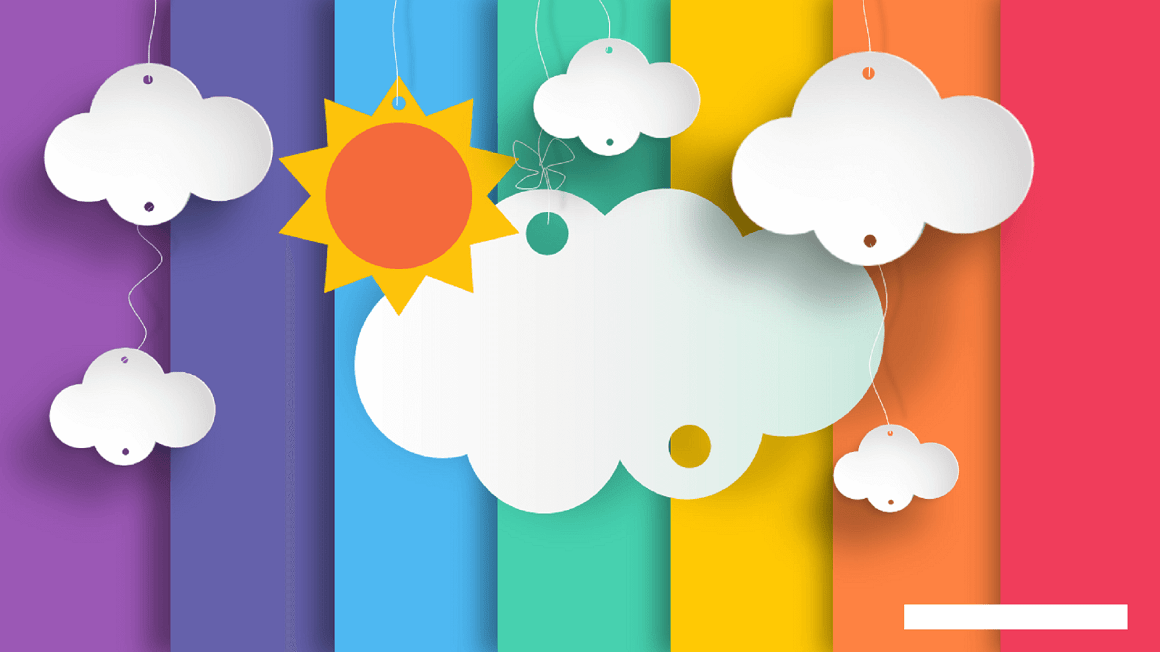 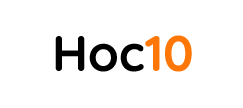 KHÁM PHÁ
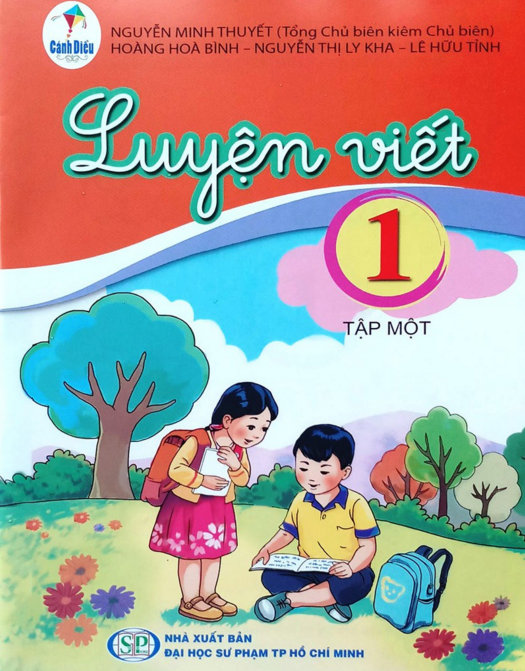 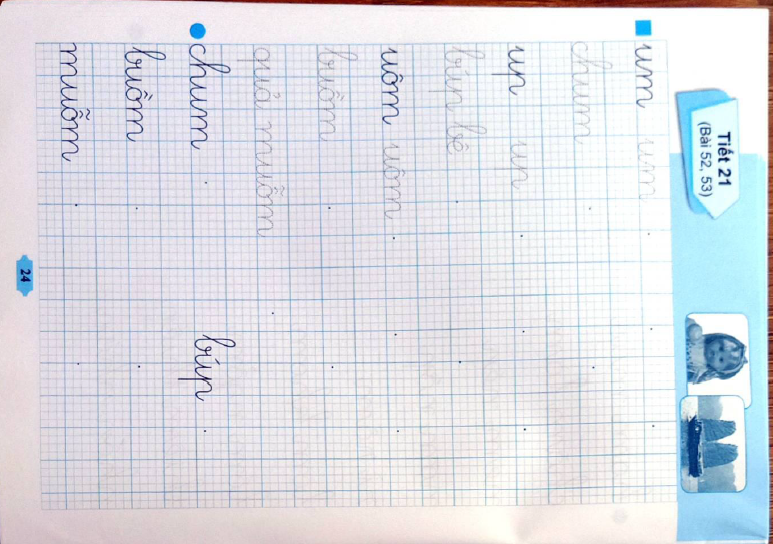 Đọc
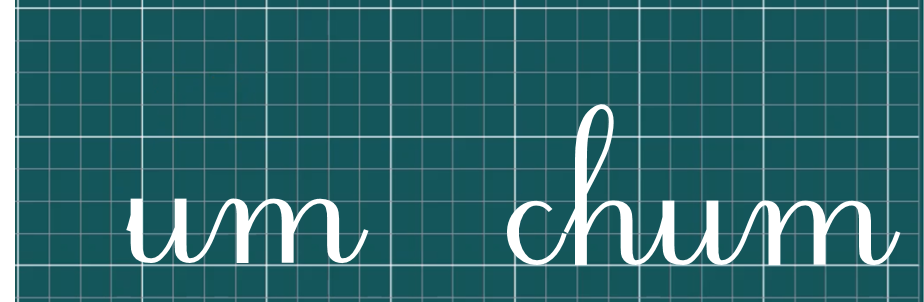 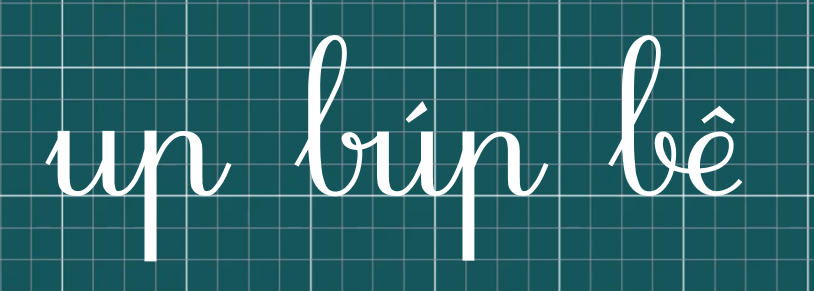 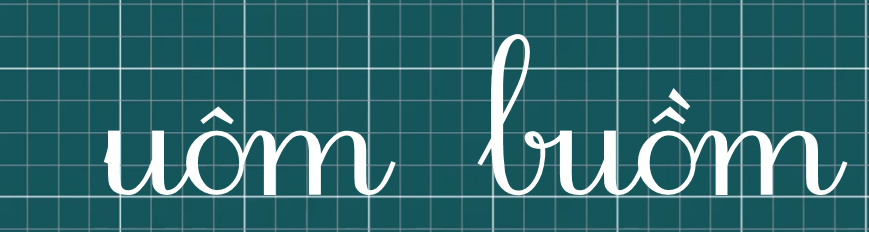 QUAN SÁT MẪU
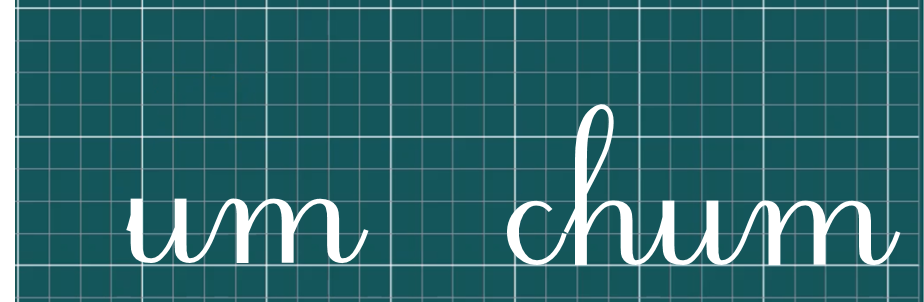 Em hãy nêu cách viết và độ cao các con chữ?
Độ cao 2 li là các con chữ: u, c, m.
Độ cao 5 li là các con chữ: h.
QUAN SÁT MẪU
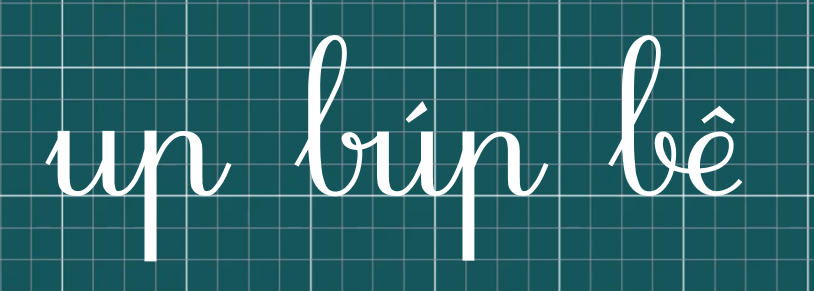 Em hãy nêu cách viết và độ cao các con chữ ?
Độ cao 2 li là các con chữ: u, ê.
Độ cao 4 li là các con chữ: p.
Độ cao 5 li là các con chữ: b.
QUAN SÁT MẪU
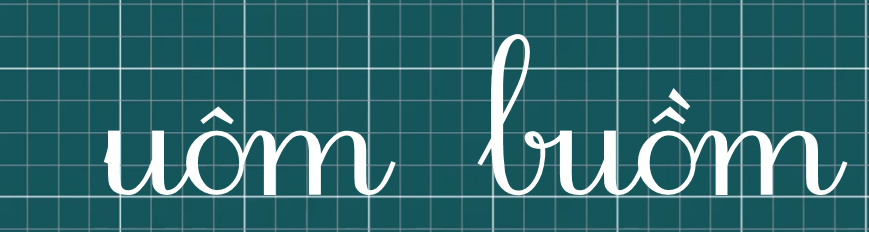 Em hãy nêu cách viết và độ cao các con chữ ?
Độ cao 2 li là các con chữ: u, m.
Độ cao 5 li là các con chữ: b.
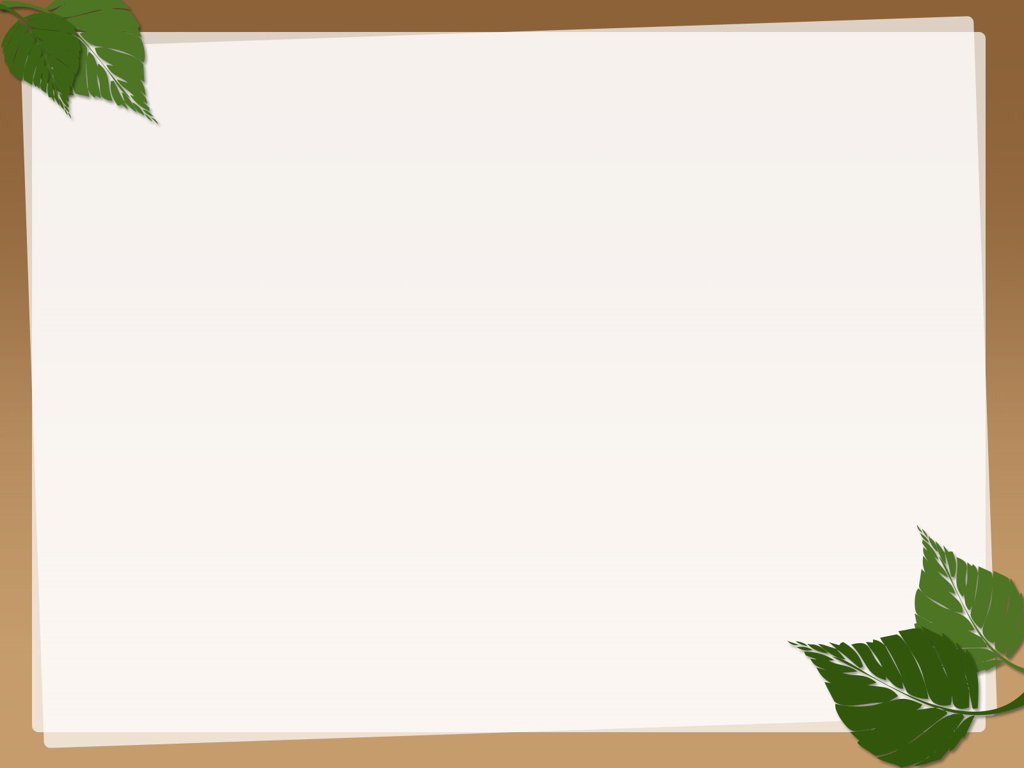 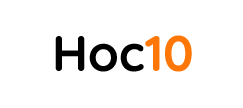 VIẾT BẢNG CON
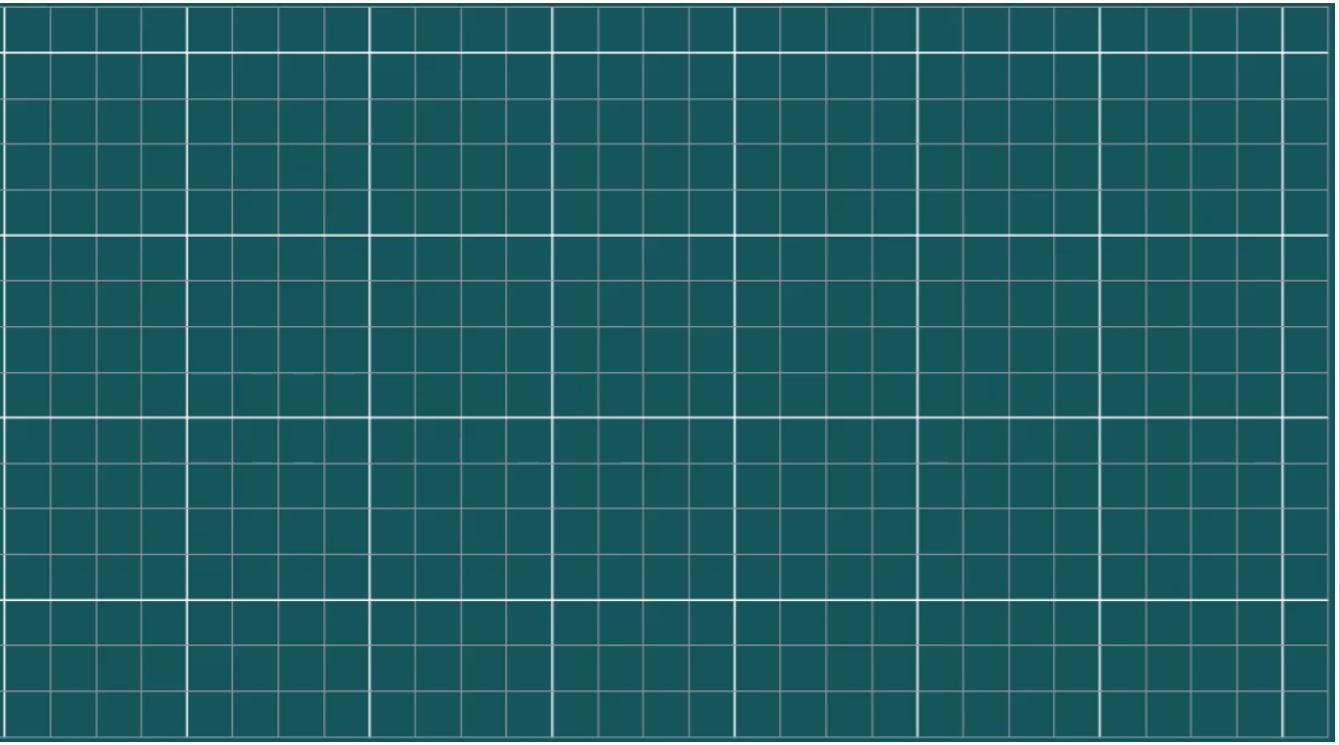 um
chum
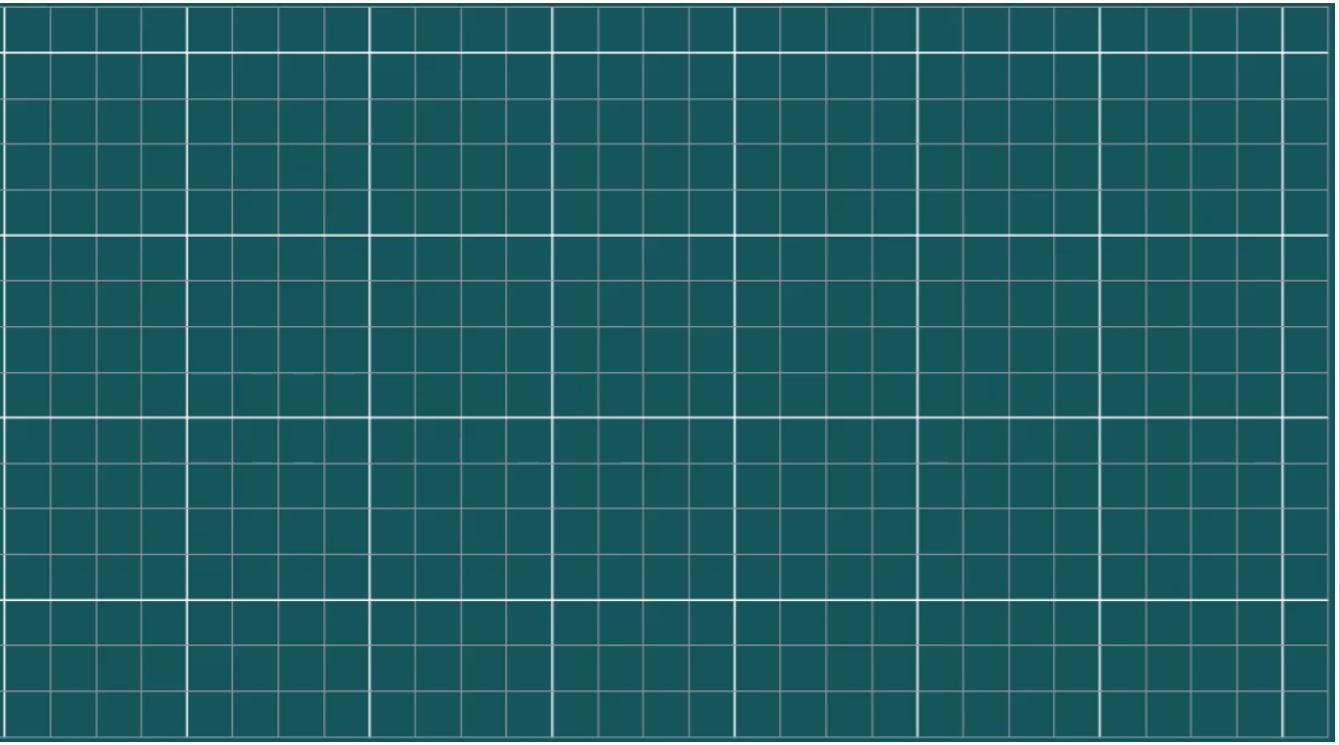 up
búp bê
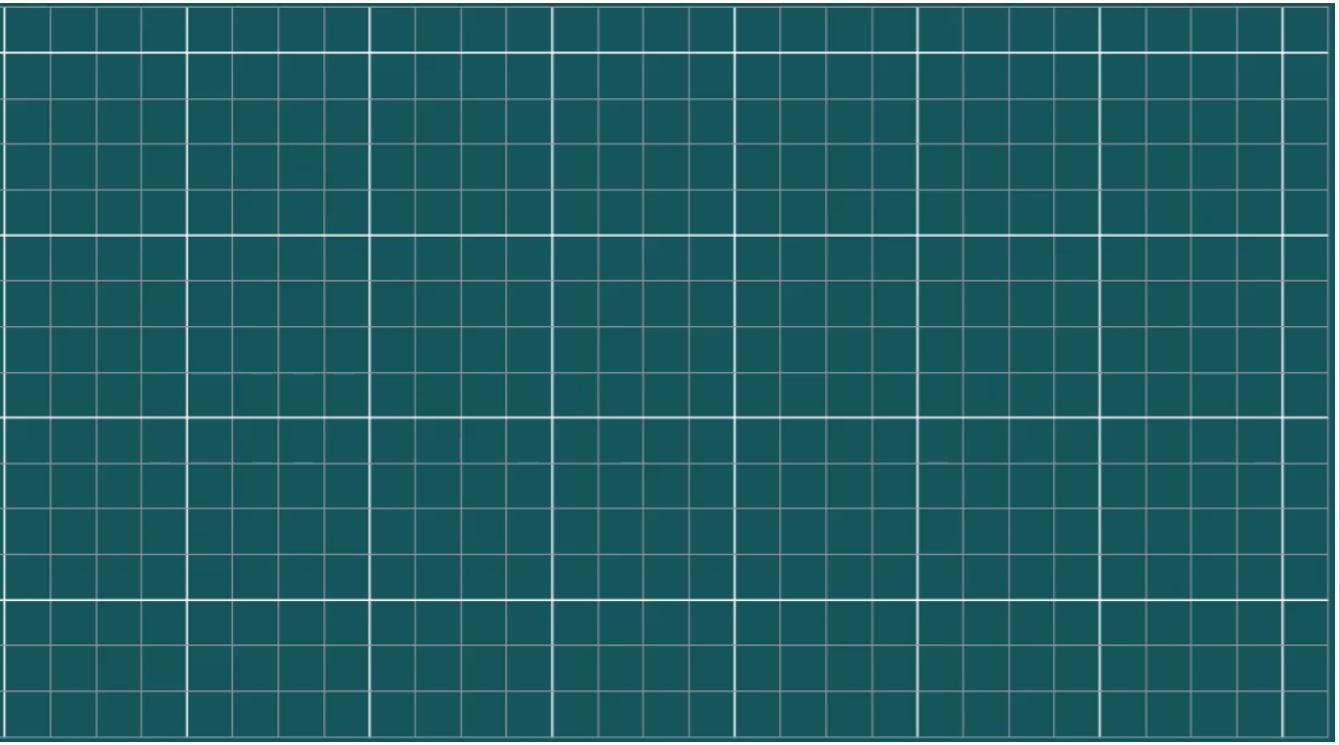 buồm
uôm
NGHỈ GIẢI LAO
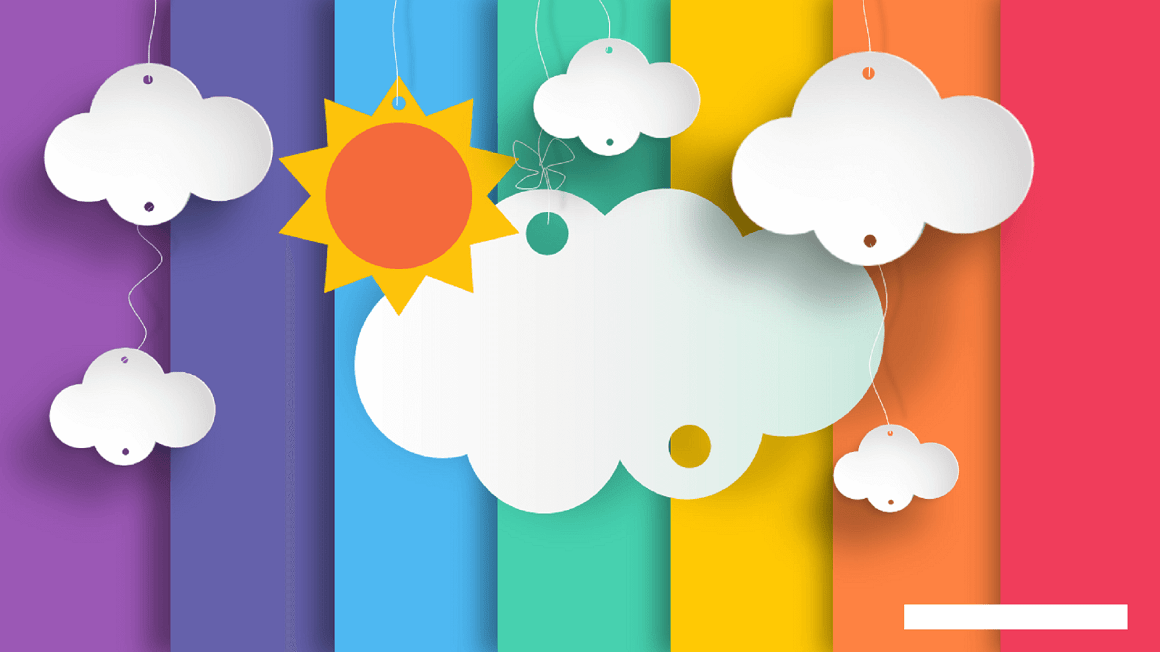 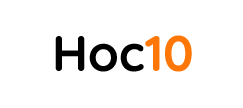 LUYỆN VIẾT VỞ
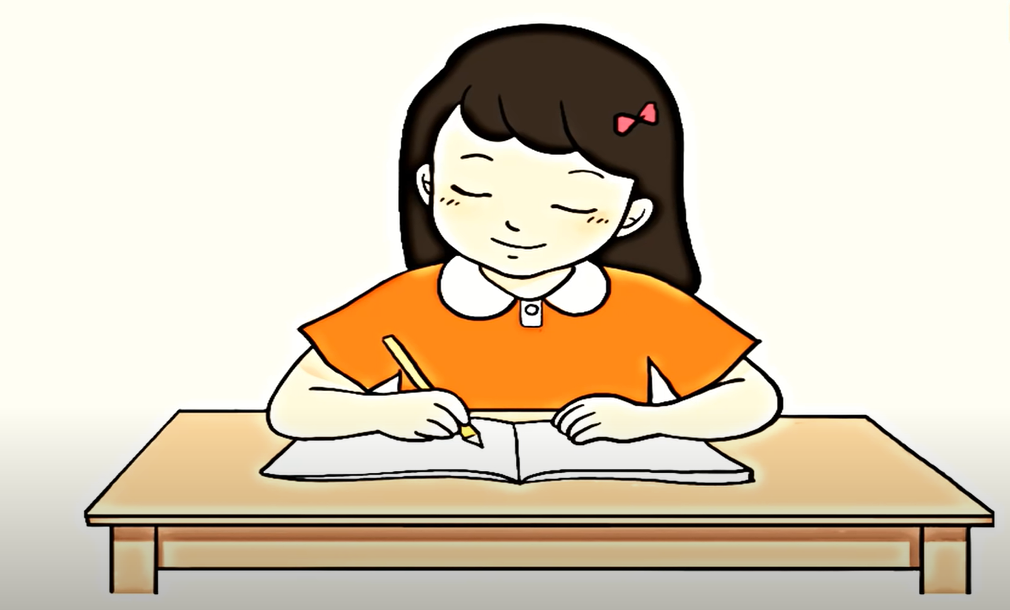 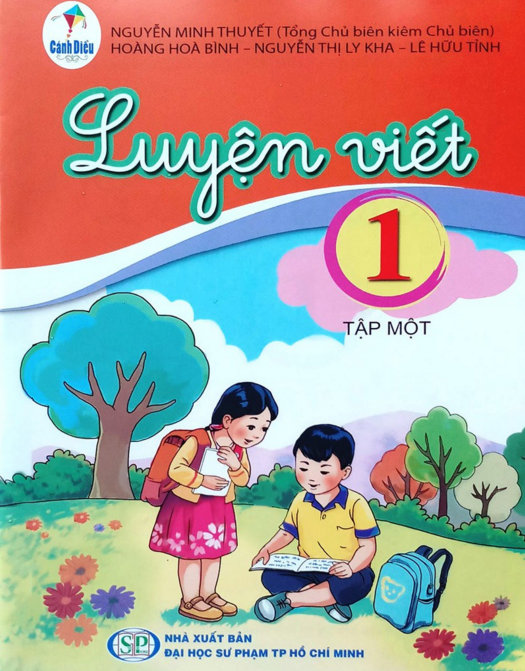 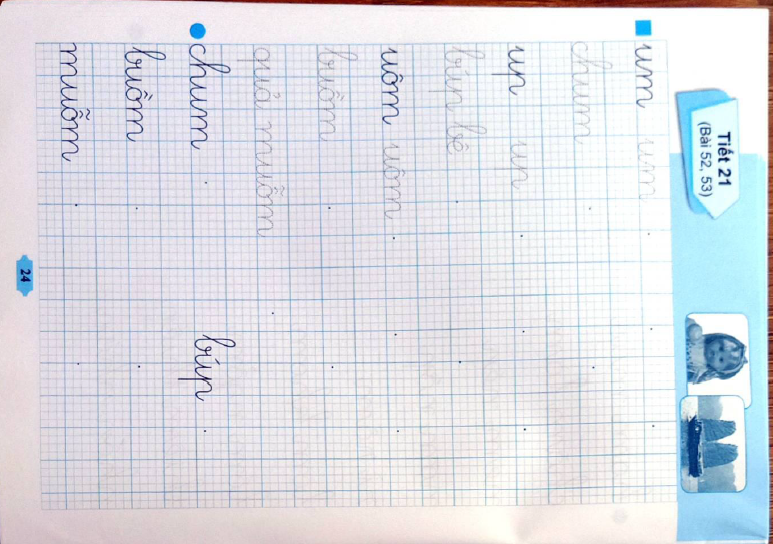 Dặn dò
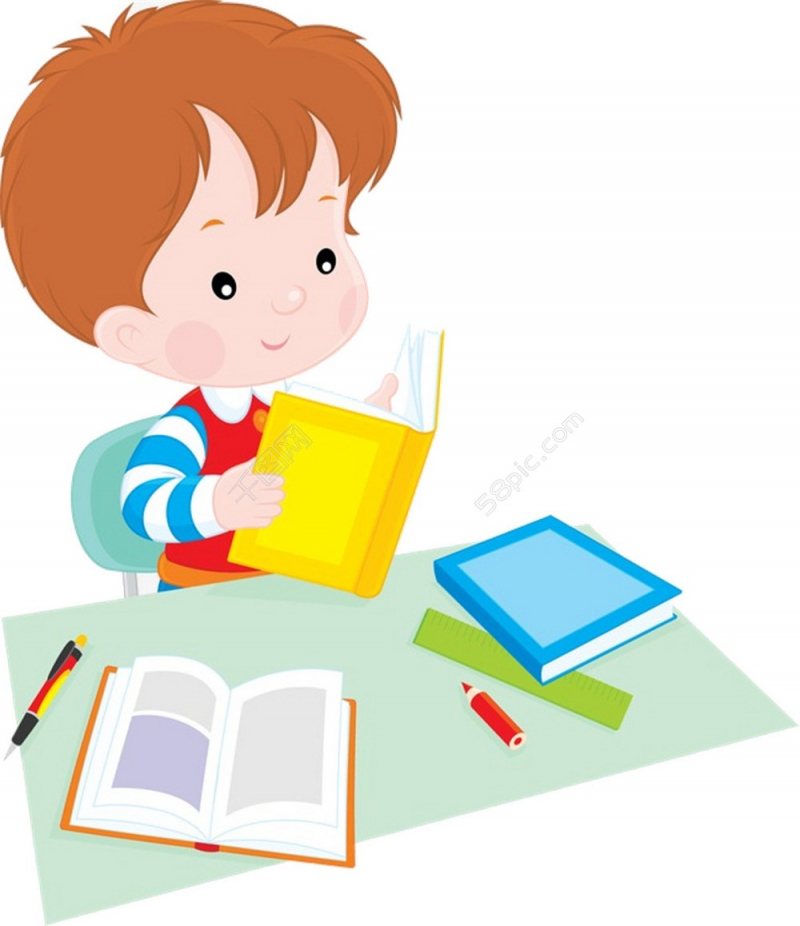